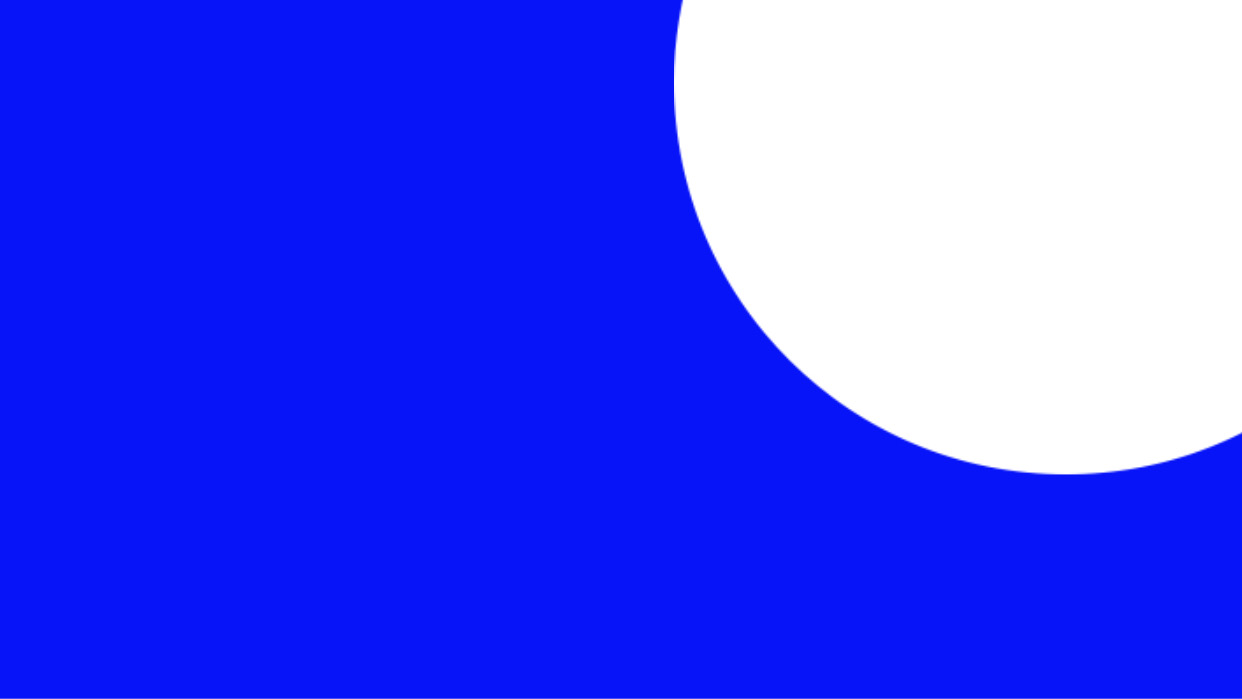 ПРОЕКТ "К ЗВЁЗДАМ"
ПРОЕКТ "К ЗВЁЗДАМ"
ЛАУРА ЭКСУЗЯН
УЧЕНИЦА 10 КЛАССА МАОУ "ЛИЦЕЙ №11", Г. РОСТОВ-НА-ДОНУ

ПОБЕДИТЕЛЬ ВСЕРОССИЙСКОГО КОНКУРСА ДЛЯ ШКОЛЬНИКОВ "БОЛЬШАЯ ПЕРЕМЕНА"
СПИКЕР ПМЭФ ЮНИОР 2021
ЛАУРА ЭКСУЗЯН
УЧЕНИЦА 10 КЛАССА МАОУ "ЛИЦЕЙ №11", Г. РОСТОВ-НА-ДОНУ

ПОБЕДИТЕЛЬ ВСЕРОССИЙСКОГО КОНКУРСА ДЛЯ ШКОЛЬНИКОВ "БОЛЬШАЯ ПЕРЕМЕНА"
СПИКЕР ПМЭФ ЮНИОР 2021
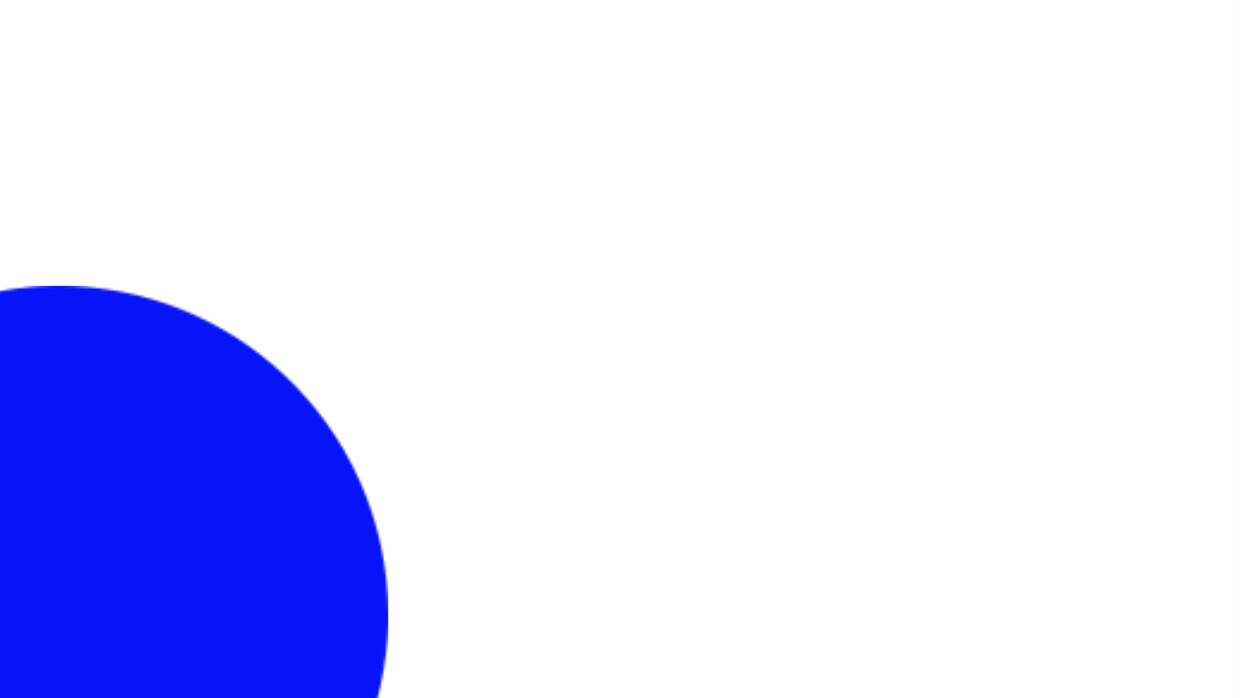 «К Звёздам» - это сайт, который дает возможности масштабирования и развития проектной деятельности молодых людей в возрасте от 14 до 25 лет.
Цель платформы «К Звёздам» состоит в формировании площадки для развития проектной деятельности молодых, мотивированных, амбициозных людей. С помощью данного сайта они смогут масштабировать свои проекты: найти инвестора, создать и/или расширить команду.
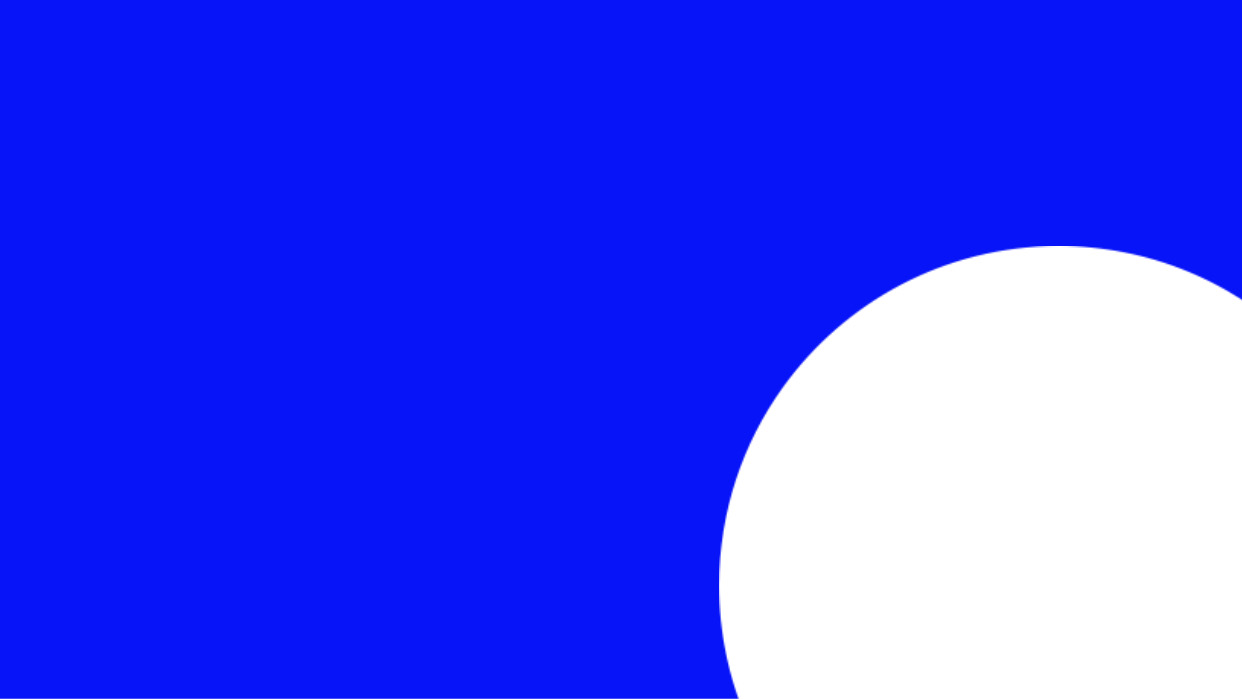 Проект «К Звёздам» создан в 2021 году
РЕЗУЛЬТАТЫ:
1 июля
Запуск
За 10 дней  опубликованы 9 проектов!
15 проектов находятся на экспертизе и на стадии размещения!

3383 подписчиков в инстаграм!

Создан Оргкомитет. Команды уже охватывают 11 субъектов РФ!
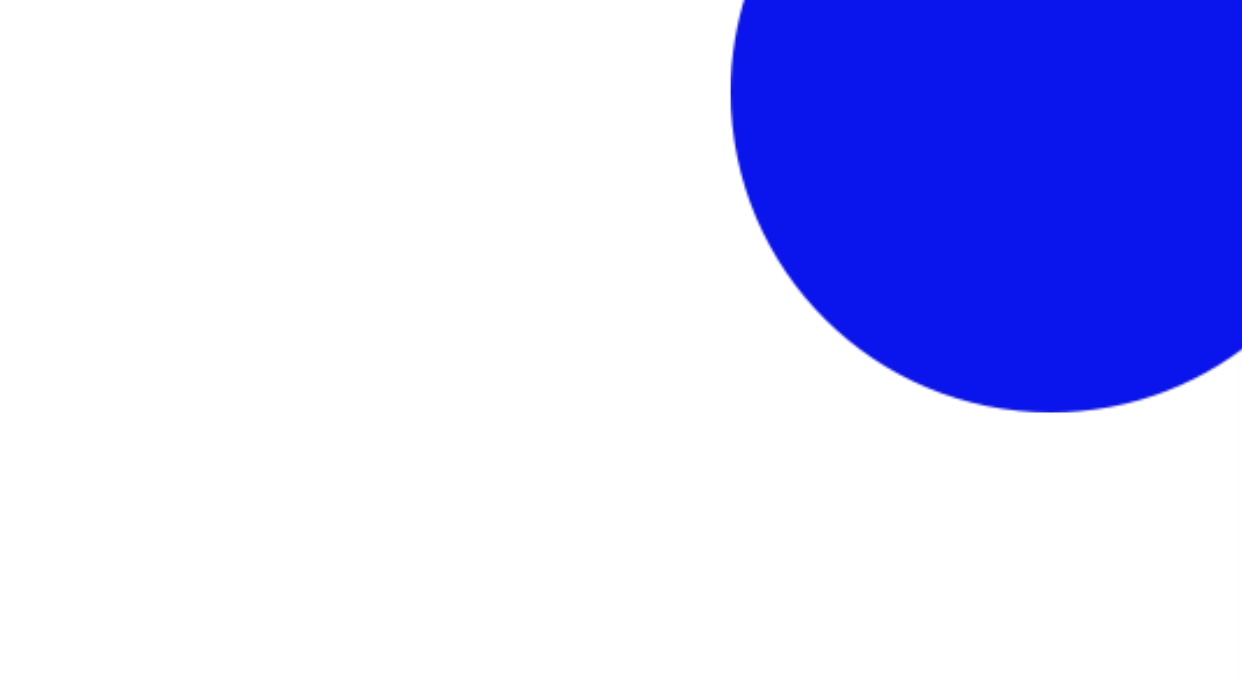 Цель проекта «К Звёздам» - сформировать цифровую платформу (сайт), которая предоставит возможности для взаимодействия активной в проектной деятельности молодёжи и опытных инвесторов.
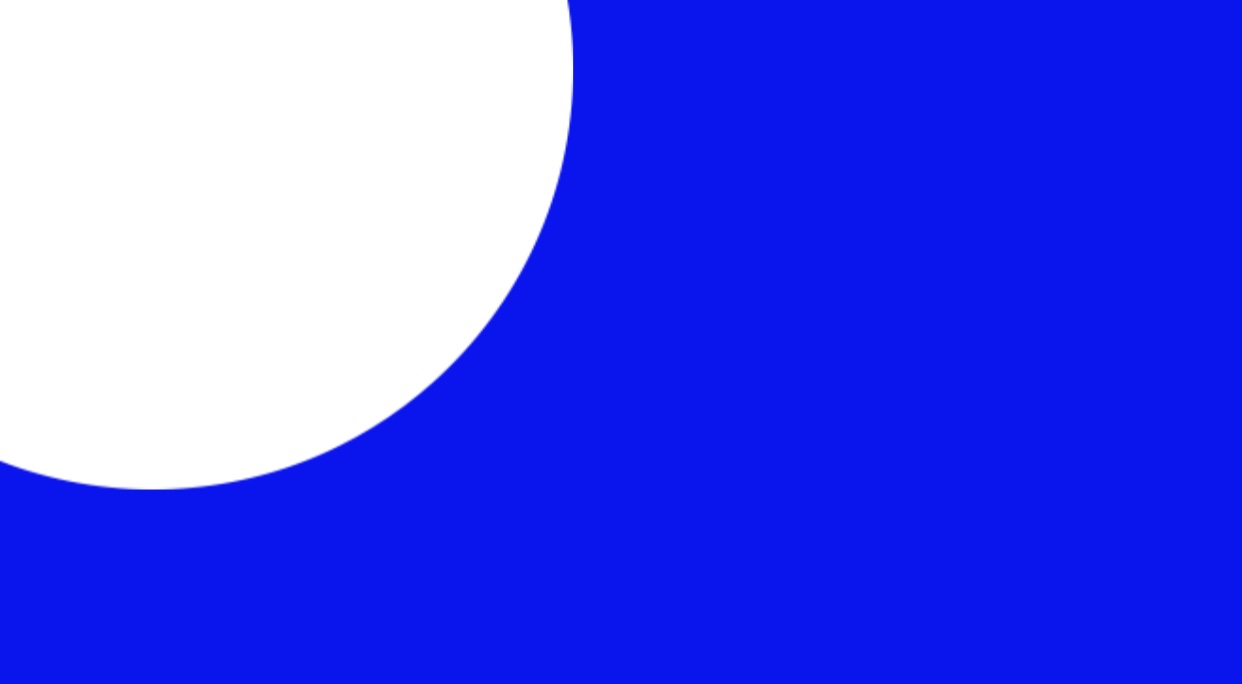 АЛГОРИТМ ДОСТИЖЕНИЯ ЦЕЛИ:
1 этап: Наполнение сайта проектами, которые находятся в поиске инвесторов.
Индикатор решения задачи: 100 проектов до 1 сентября 2021 года;
2 этап: Привлечение опытных инвесторов для осуществления вложения средств.
Индикатор решения задачи: 3-5 инвесторов в течение 6 месяцев. (при поддержке проекта  индикатор будет увеличен);
3 этап:  Выход на международный уровень.  Разработка платформы на  английском и французском языках.  Начать распространение среди других стран (страны СНГ, Катар, ОАЭ, Оман, Бахрейн, Египет).
Индикатор достижения задачи: презентация на сайте 10 проектов от иностранных заявителей до 1 сентября 2021 года.
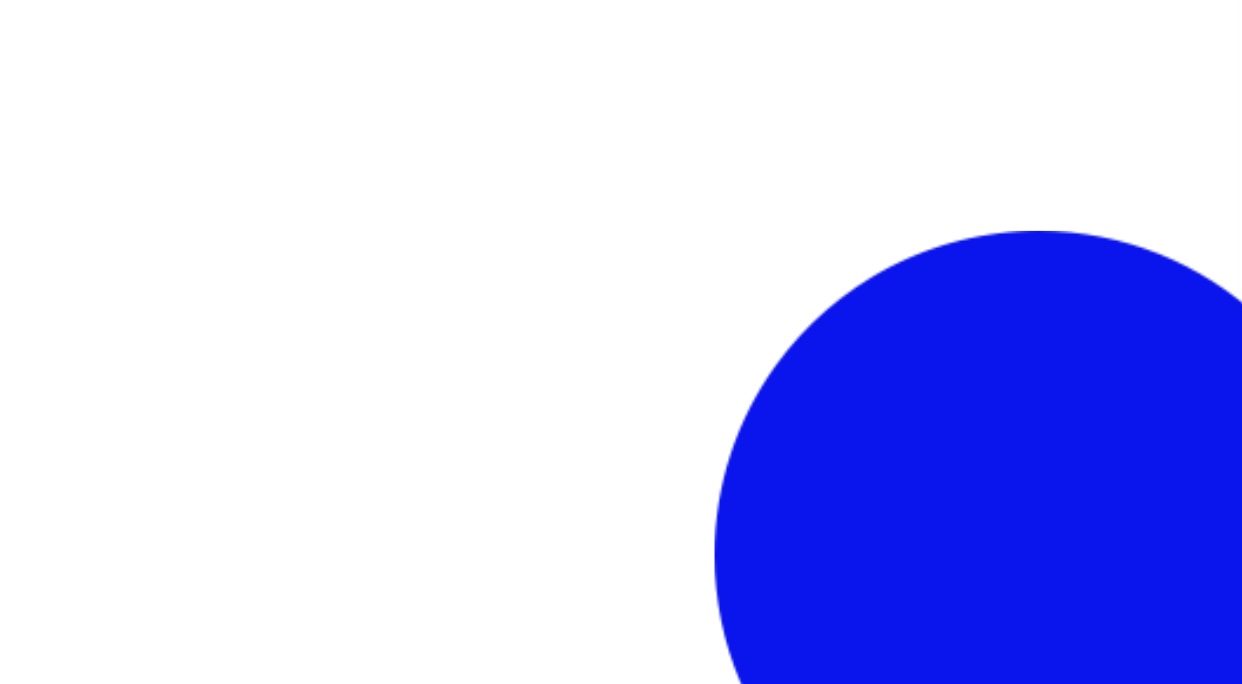 РЕСУРСЫ ДЛЯ РЕАЛИЗАЦИИ:
Информационные  (проект «К Звёздам» является цифровой площадкой, поэтому нуждается в широком распространении в интернет пространстве);

Финансовые (для запуска таргетированной рекламы необходимы финансовые ресурсы. Кроме того, при распространении проекта «К Звёздам» необходимо  будет привлечь опытных аналитиков 
     для оценки проектов на возмездной основе);

Кадровые (расширение команды при развитии).
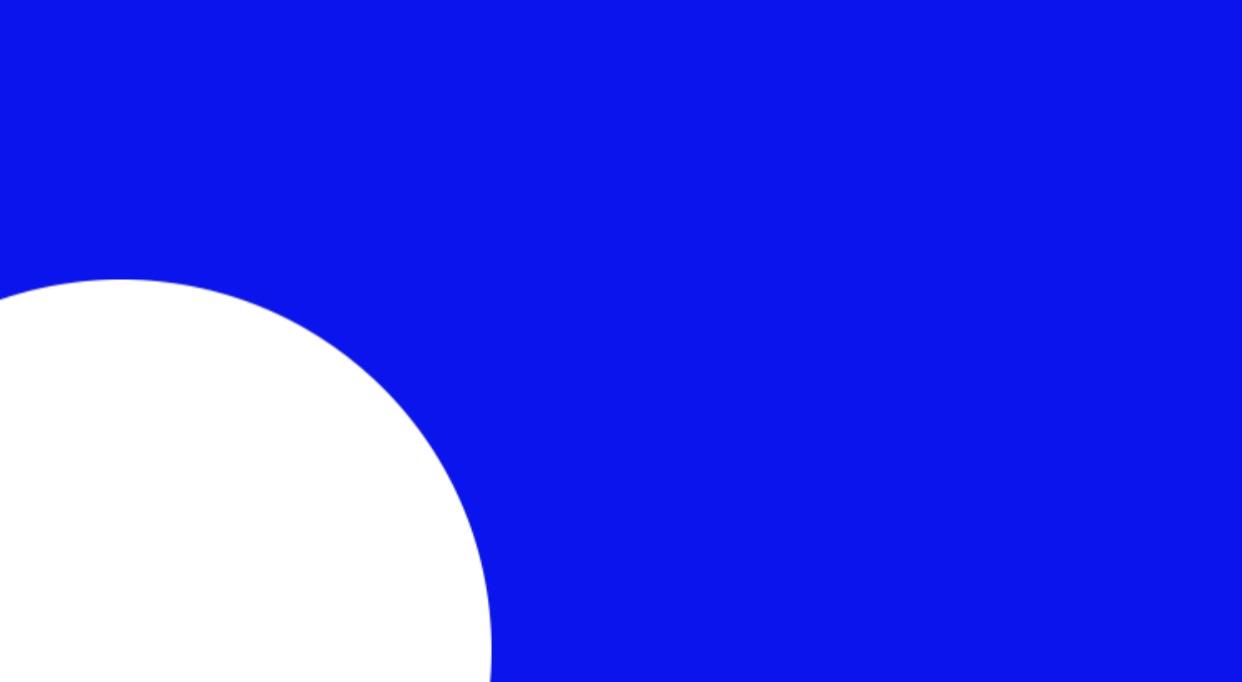 СПОСОБЫ И КРИТЕРИИ ОЦЕНКИ РЕЗУЛЬТАТОВ:
количество поданных заявок-проектов;

количество поданных заявок инвесторами;

количество молодых людей, которые успешно нашли членов команды/инвестора;

распространение платформы по регионам и в цифровом пространстве (количество посещений в сутки);
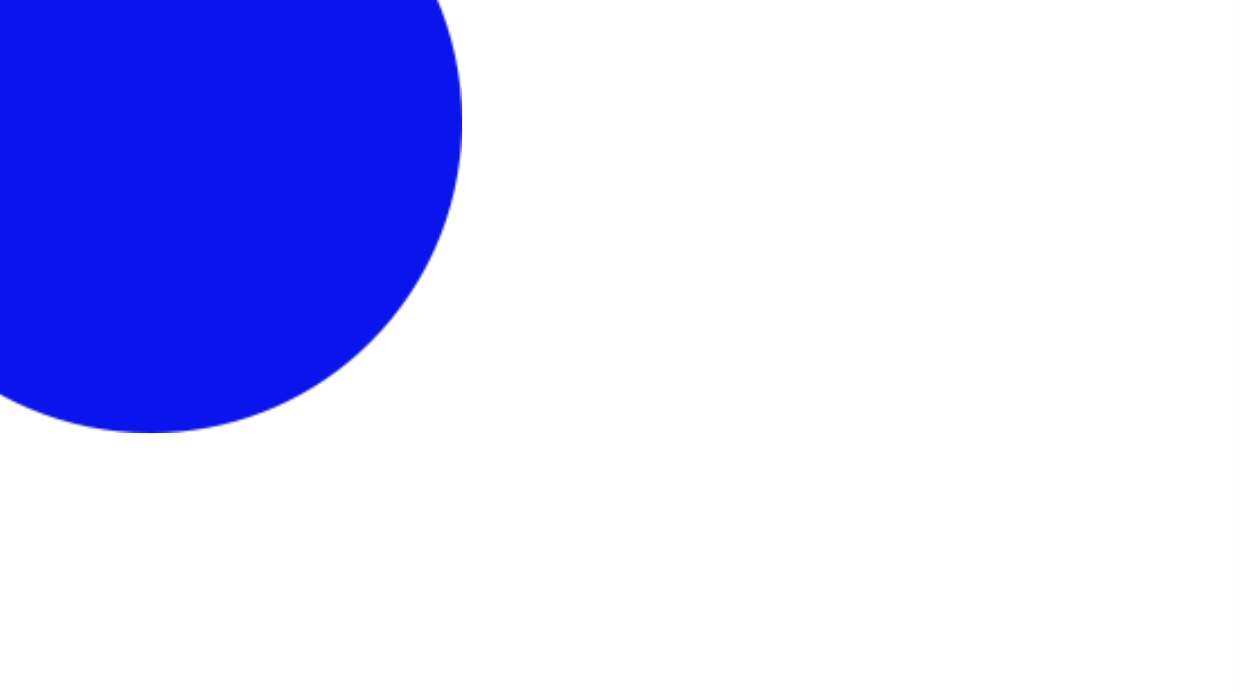 «К Звёздам» - это  интегрированная платформа для прямого взаимодействия активной молодежи и опытных инвесторов!